Муниципальное бюджетное дошкольное образовательное учреждение детский сад комбинированного вида № 11 
муниципального образования Усть-Лабинский район
Мой город
Усть - Лабинск
Воспитатель:
Добрынина Н.И.
Храм Сергия Радонежского
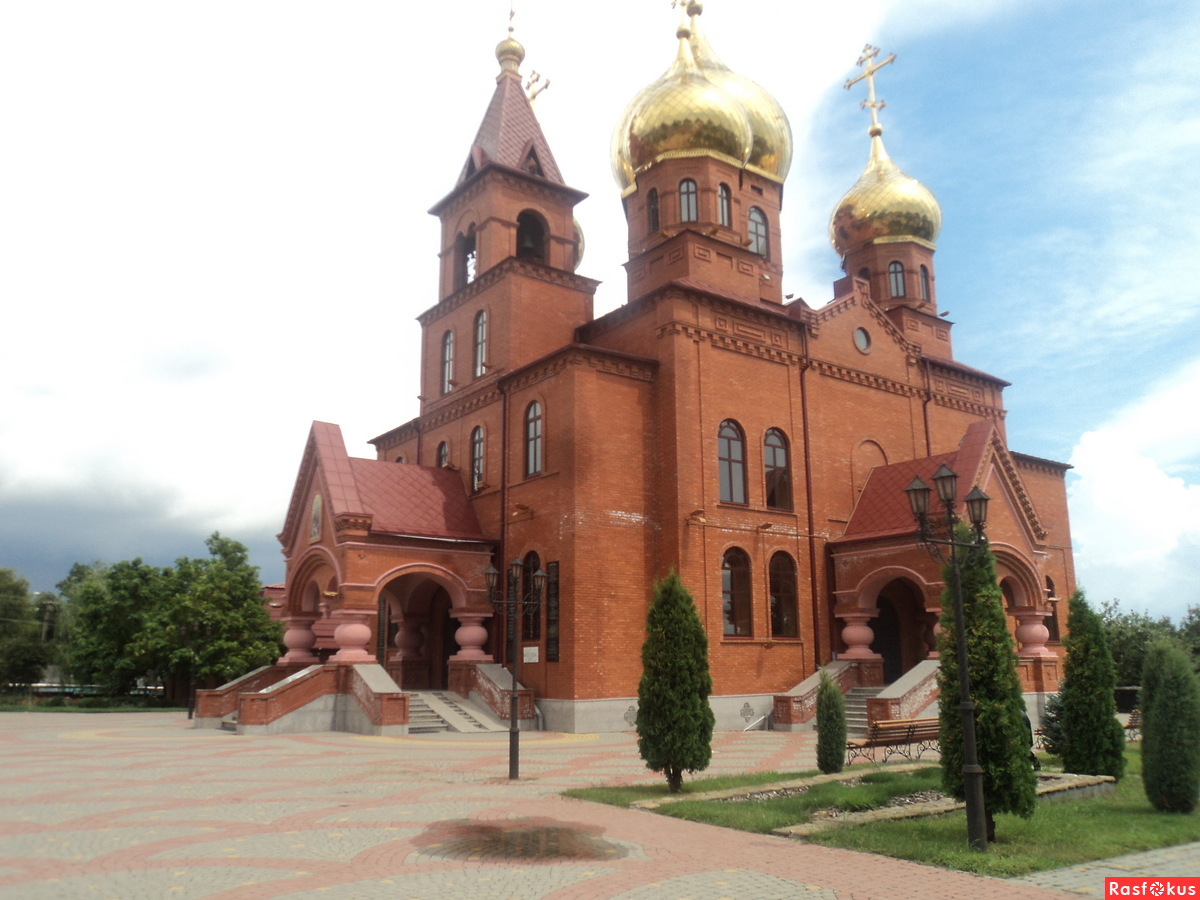 Мемориал павшим во время Великой  Отечественной войне.
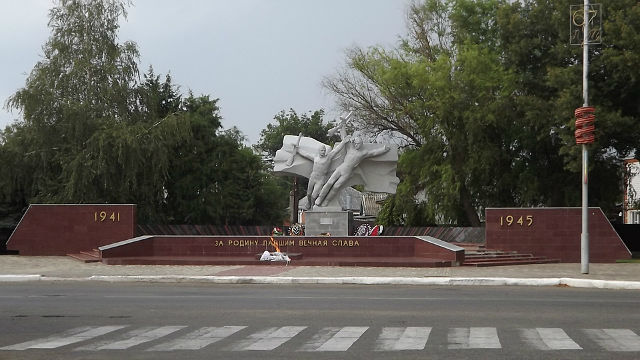 Фонтан
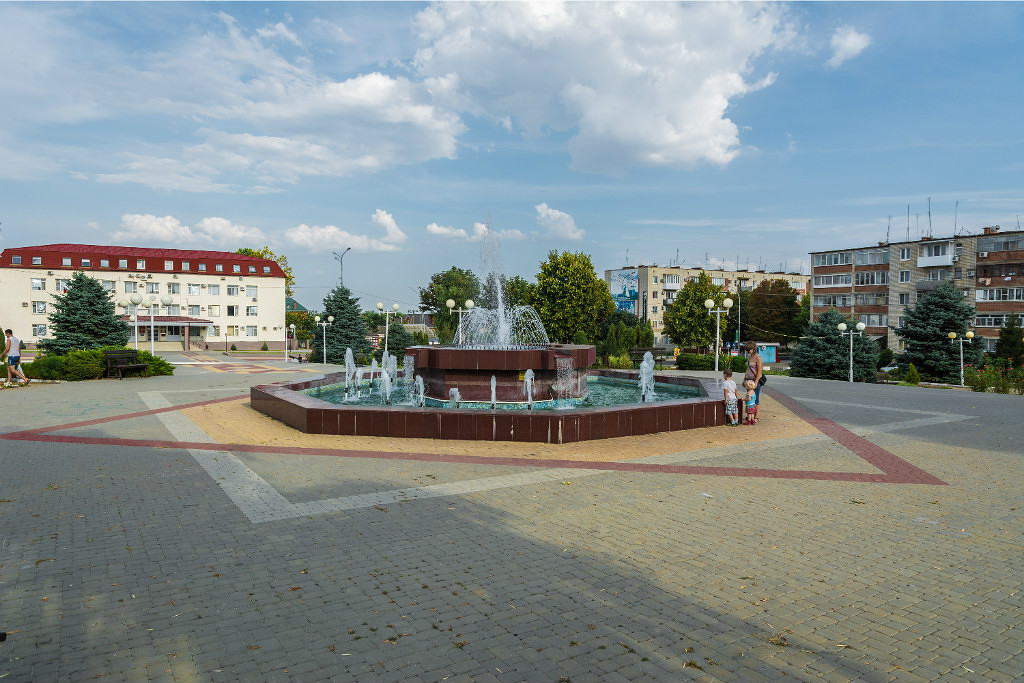 городской парк
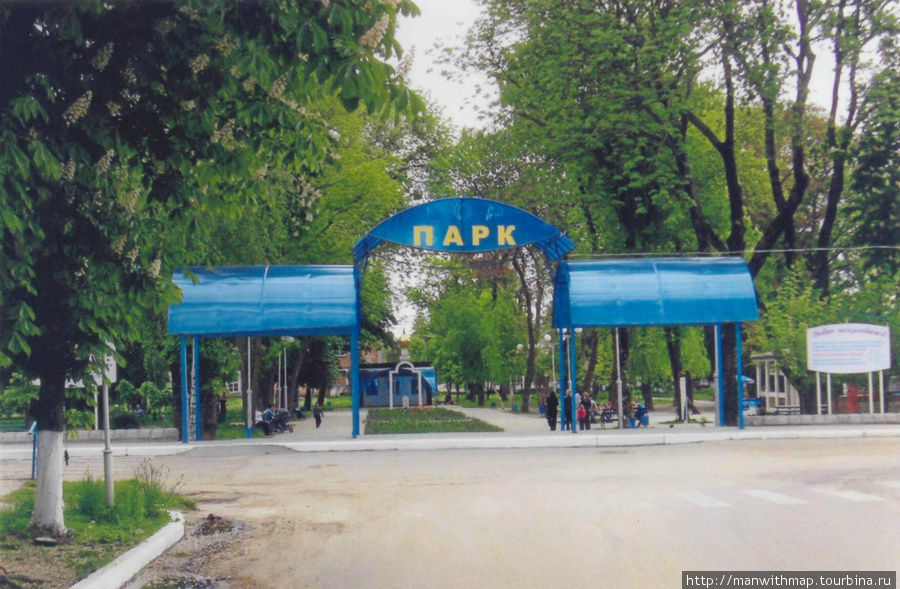 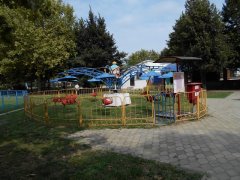 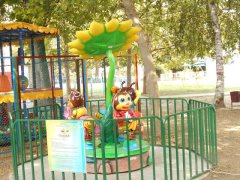 Станция юннатов
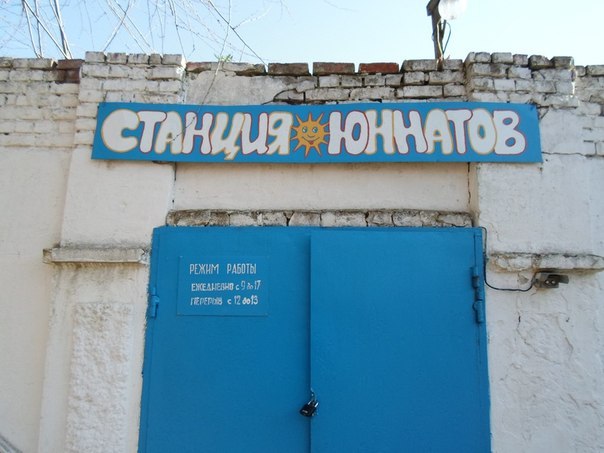 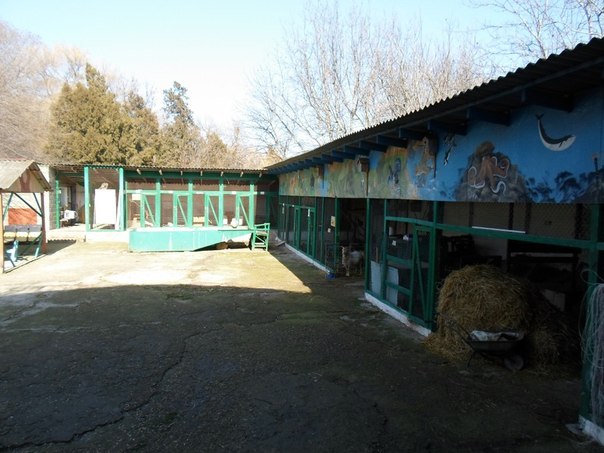 Александровская крепость
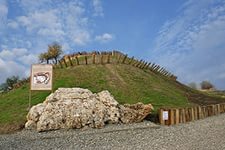 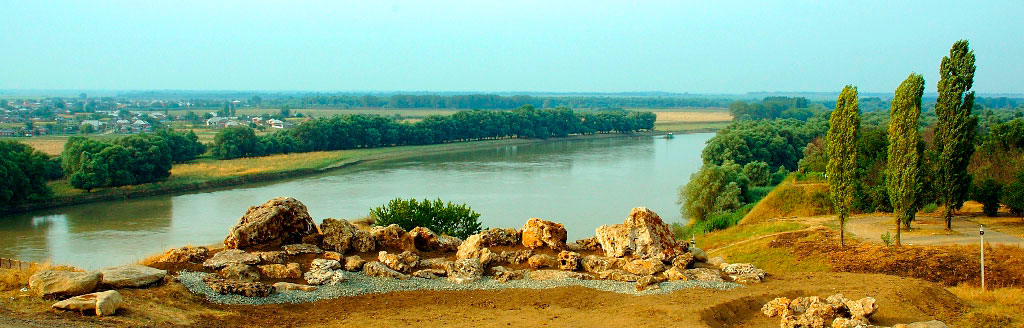 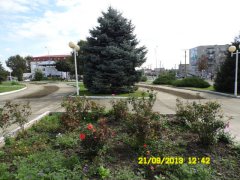 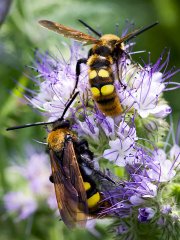